医学相关毕业学术答辩模板
POWERPOINT TEMPLATE
We have many PowerPoint templates that has been specifically designed to help anyone that is stepping into the world of PowerPoint for the very first time.
Damon
202X.XX.XX
01 

选题背景
We have many PowerPoint templates that has been specifically designed.
02 

学术综述
We have many PowerPoint templates that has been specifically designed.
03

研究方法
We have many PowerPoint templates that has been specifically designed.
04 

学术总结
We have many PowerPoint templates that has been specifically designed.
CONTENTS
This is a good space for a short subtitle
01
选题背景
We have many PowerPoint templates that has been specifically designed to help anyone that is stepping into the world of PowerPoint for the very first time.
WRITE YOUR GREAT TITLE HERE
YOUR OTHER TEXT HERE
“What
Makes us
Different
？”
WRITE YOUR GREAT TITLE HERE

We have many PowerPoint templates that has been specifically designed to help anyone that is stepping into the world of PowerPoint for the very first time. We have many PowerPoint templates that has been specifically designed to help anyone that is stepping into the world of PowerPoint for the very first time.
WRITE YOUR GREAT TITLE HERE
YOUR OTHER TEXT HERE
Insert Header Topic Here

We have many PowerPoint templates that has been specifically designed to help anyone that is stepping into the world of PowerPoint for the very first time.
25%
38%
YOUR TEXT HERE
YOUR TEXT HERE
We have many PowerPoint templates that has been specifically designed to help anyone that is stepping into the world of PowerPoint for the very first time. We have many PowerPoint templates that has been specifically designed to help anyone that is stepping into the world of PowerPoint for the very first time.
We have many PowerPoint templates that has been specifically designed to help anyone that is stepping into the world of PowerPoint for the very first time. We have many PowerPoint templates that has been specifically designed to help anyone that is stepping into the world of PowerPoint for the very first time.
WRITE YOUR GREAT TITLE HERE
YOUR OTHER TEXT HERE
TEXT 01
TEXT 05
TEXT 08
TEXT 02
TEXT 04
TEXT 06
TEXT 03
TEXT 07
TEXT 09
DESIGN
We have many PowerPoint templates that has been specifically designed to help anyone that is stepping into the world of PowerPoint for the very first time.
MARKETING
We have many PowerPoint templates that has been specifically designed to help anyone that is stepping into the world of PowerPoint for the very first time.
SALES
We have many PowerPoint templates that has been specifically designed to help anyone that is stepping into the world of PowerPoint for the very first time.
WRITE YOUR GREAT TITLE HERE
YOUR OTHER TEXT HERE
We have many PowerPoint templates that has been specifically designed to help anyone that is stepping into the world of PowerPoint for the very first time. We have many PowerPoint templates that has been specifically designed to help anyone that is stepping into the world of PowerPoint for the very first time.
75%
Developer
MARKETING
We have many PowerPoint templates that has been specifically designed to help anyone that is stepping into the world of PowerPoint for the very first time.
85%
Designer
65%
Marketing
WRITE YOUR GREAT TITLE HERE
YOUR OTHER TEXT HERE
Option 05
We have many PowerPoint templates that has been specifically designed.
We have many PowerPoint templates that has been specifically designed.
Option 04
Option 01
Option 03
We have many PowerPoint templates that has been specifically designed.
Option 02
We have many PowerPoint templates that has been specifically designed.
We have many PowerPoint templates that has been specifically designed.
WRITE YOUR GREAT TITLE HERE
YOUR OTHER TEXT HERE
Option 04
Option 03
Option 02
Option 01
24%
24%
24%
24%
We have many PowerPoint templates that has been specifically designed.
We have many PowerPoint templates that has been specifically designed.
We have many PowerPoint templates that has been specifically designed.
We have many PowerPoint templates that has been specifically designed.
02
学术综述
We have many PowerPoint templates that has been specifically designed to help anyone that is stepping into the world of PowerPoint for the very first time.
WRITE YOUR GREAT TITLE HERE
YOUR OTHER TEXT HERE
We have many PowerPoint templates that has been specifically designed to help anyone that is stepping into the world of PowerPoint for the very first time. We have many PowerPoint templates that has been specifically designed to help anyone that is stepping into the world of PowerPoint for the very first time.
TOPIC HEADER ONE

We have many PowerPoint templates that has been specifically designed to help anyone that is stepping into the world of PowerPoint for the very first time.
08
DEC
TOPIC HEADER TWO

We have many PowerPoint templates that has been specifically designed to help anyone that is stepping into the world of PowerPoint for the very first time.
12
NOV
WRITE YOUR GREAT TITLE HERE
YOUR OTHER TEXT HERE
$23,887
52%
$40,119
70%
$12,465
28%
32
32
32
32
32
32
28
28
28
15
15
15
12
12
12
7.6
7.6
7.6
01
02
03
04
05
06
01
02
03
04
05
06
01
02
03
04
05
06
We have many PowerPoint templates that has been specifically designed to help anyone that is stepping into the world of PowerPoint for the very first time. We have many PowerPoint templates that has been specifically designed to help anyone that is stepping into the world of PowerPoint for the very first time.
WRITE YOUR GREAT TITLE HERE
YOUR OTHER TEXT HERE
TOPIC HEADER ONE

We have many PowerPoint templates that has been specifically designed to help anyone that is stepping into the world of PowerPoint for the very first time.
WRITE YOUR GREAT TITLE HERE
YOUR OTHER TEXT HERE
We have many PowerPoint templates that has been specifically designed to help anyone that is stepping into the world of PowerPoint for the very first time.
We have many PowerPoint templates that has been specifically designed to help anyone that is stepping into the world of PowerPoint for the very first time.
We have many PowerPoint templates that has been specifically designed to help anyone that is stepping into the world of PowerPoint for the very first time.
We have many PowerPoint templates that has been specifically designed to help anyone that is stepping into the world of PowerPoint for the very first time.
We have many PowerPoint templates that has been specifically designed to help anyone that is stepping into the world of PowerPoint for the very first time.
We have many PowerPoint templates that has been specifically designed to help anyone that is stepping into the world of PowerPoint for the very first time.
We have many PowerPoint templates that has been specifically designed to help anyone that is stepping into the world of PowerPoint for the very first time.
We have many PowerPoint templates that has been specifically designed to help anyone that is stepping into the world of PowerPoint for the very first time.
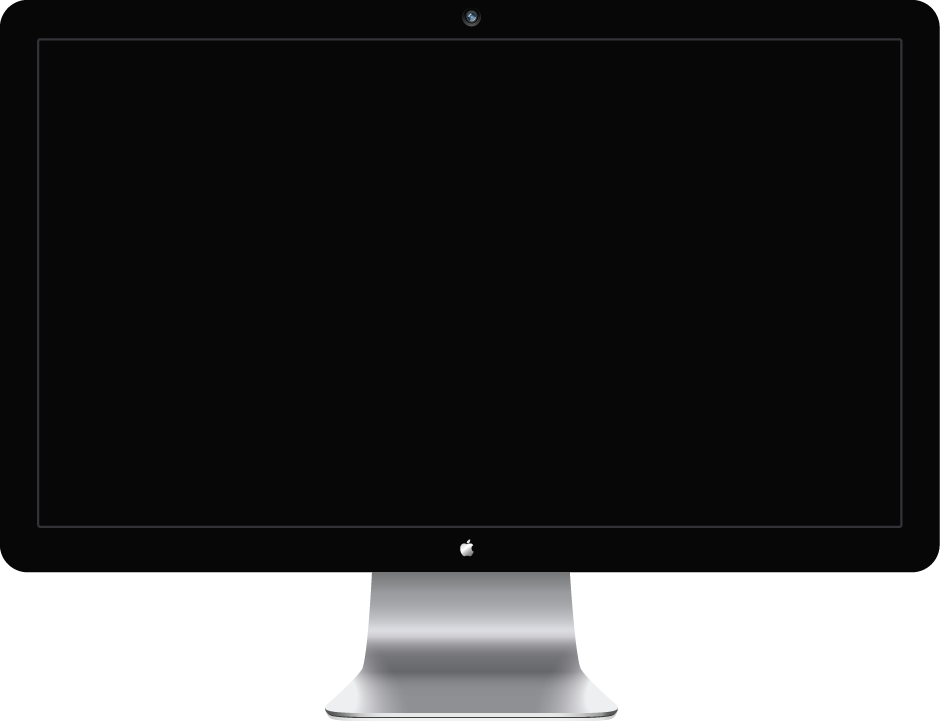 WRITE YOUR GREAT TITLE HERE
YOUR OTHER TEXT HERE
TOPIC HEADER ONE

We have many PowerPoint templates that has been specifically designed to help anyone that is stepping into the world of PowerPoint for the very first time.
TOPIC HEADER TWO

We have many PowerPoint templates that has been specifically designed to help anyone that is stepping into the world of PowerPoint for the very first time.
TOPIC HEADER THREE

We have many PowerPoint templates that has been specifically designed to help anyone that is stepping into the world of PowerPoint for the very first time.
TOPIC HEADER FOUR

We have many PowerPoint templates that has been specifically designed to help anyone that is stepping into the world of PowerPoint for the very first time.
WRITE YOUR GREAT TITLE HERE
YOUR OTHER TEXT HERE
We have many PowerPoint templates that has been specifically designed to help anyone that is stepping into the world of PowerPoint for the very first time.
We have many PowerPoint templates that has been specifically designed to help anyone that is stepping into the world of PowerPoint for the very first time.
We have many PowerPoint templates that has been specifically designed to help anyone that is stepping into the world of PowerPoint for the very first time.
We have many PowerPoint templates that has been specifically designed to help anyone that is stepping into the world of PowerPoint for the very first time.
03
研究方法
We have many PowerPoint templates that has been specifically designed to help anyone that is stepping into the world of PowerPoint for the very first time.
WRITE YOUR GREAT TITLE HERE
YOUR OTHER TEXT HERE
TOPIC HEADER ONE
We have many PowerPoint templates that has been specifically designed to help anyone that is stepping into the world of PowerPoint for the very first time.
TOPIC HEADER ONE
We have many PowerPoint templates that has been specifically designed to help anyone that is stepping into the world of PowerPoint for the very first time.
TOPIC HEADER ONE
We have many PowerPoint templates that has been specifically designed to help anyone that is stepping into the world of PowerPoint for the very first time.
TOPIC HEADER ONE
We have many PowerPoint templates that has been specifically designed to help anyone that is stepping into the world of PowerPoint for the very first time.
TOPIC HEADER ONE
We have many PowerPoint templates that has been specifically designed to help anyone that is stepping into the world of PowerPoint for the very first time.
WRITE YOUR GREAT TITLE HERE
YOUR OTHER TEXT HERE
VS
35,216,840
61,478,900
We have many PowerPoint templates that has been specifically designed to help anyone that is stepping into the world of PowerPoint for the very first time.
We have many PowerPoint templates that has been specifically designed to help anyone that is stepping into the world of PowerPoint for the very first time.
WRITE YOUR GREAT TITLE HERE
YOUR OTHER TEXT HERE
75%
We have many PowerPoint templates that has been specifically designed to help anyone that is stepping into the world of PowerPoint for the very first time.
68%
We have many PowerPoint templates that has been specifically designed to help anyone that is stepping into the world of PowerPoint for the very first time.
56%
We have many PowerPoint templates that has been specifically designed to help anyone that is stepping into the world of PowerPoint for the very first time.
43%
We have many PowerPoint templates that has been specifically designed to help anyone that is stepping into the world of PowerPoint for the very first time.
WRITE YOUR GREAT TITLE HERE
YOUR OTHER TEXT HERE
TOPIC HEADER ONE
We have many PowerPoint templates that has been specifically designed.
TOPIC HEADER TWO
We have many PowerPoint templates that has been specifically designed.
TOPIC HEADER HERE

We have many PowerPoint templates that has been specifically designed.
TOPIC HEADER THREE
We have many PowerPoint templates that has been specifically designed.
TOPIC HEADER FOUR
We have many PowerPoint templates that has been specifically designed.
WRITE YOUR GREAT TITLE HERE
YOUR OTHER TEXT HERE
We have many PowerPoint templates that has been specifically designed to help anyone that is stepping into the world of PowerPoint for the very first time. We have many PowerPoint templates that has been specifically designed to help anyone that is stepping into the world of PowerPoint for the very first time.
TOPIC HEADER ONE

We have many PowerPoint templates that has been specifically designed.
TOPIC HEADER TWO

We have many PowerPoint templates that has been specifically designed.
TOPIC HEADER THREE

We have many PowerPoint templates that has been specifically designed.
TOPIC HEADER FOUR

We have many PowerPoint templates that has been specifically designed.
WRITE YOUR GREAT TITLE HERE
YOUR OTHER TEXT HERE
80%
82%
70%
TOPIC HEADER HERE
We have many PowerPoint templates that has been specifically designed.
50%
47%
We have many PowerPoint templates that has been specifically designed to help anyone that is stepping into the world of PowerPoint for the very first time.
04
学术总结
We have many PowerPoint templates that has been specifically designed to help anyone that is stepping into the world of PowerPoint for the very first time.
WRITE YOUR GREAT TITLE HERE
YOUR OTHER TEXT HERE
TOPIC HEADER HERE
We have many PowerPoint templates that has been specifically designed to help anyone that is stepping into the world of PowerPoint for the very first time.
TOPIC HEADER HERE
We have many PowerPoint templates that has been specifically designed to help anyone that is stepping into the world of PowerPoint for the very first time.
$32,154,225,23
$32,154,225,23
VS
$32,154,225,23
$32,154,225,23
$32,154,225,23
$32,154,225,23
$32,154,225,23
$32,154,225,23
60
45
30
15
0
0
15
30
45
60
WRITE YOUR GREAT TITLE HERE
YOUR OTHER TEXT HERE
Frank Furious
Kara Kulis
Art Director
Marketing & Sales
We have many PowerPoint templates that has been specifically designed to help anyone that is stepping into the world of PowerPoint for the very first time.
We have many PowerPoint templates that has been specifically designed to help anyone that is stepping into the world of PowerPoint for the very first time.
Andrea Arkov
Harold Houdini
Public Relations
Designer
We have many PowerPoint templates that has been specifically designed to help anyone that is stepping into the world of PowerPoint for the very first time.
We have many PowerPoint templates that has been specifically designed to help anyone that is stepping into the world of PowerPoint for the very first time.
WRITE YOUR GREAT TITLE HERE
YOUR OTHER TEXT HERE
TOPIC HEADER ONE

We have many PowerPoint templates that has been specifically designed to help anyone that is stepping into the world of PowerPoint for the very first time.
WRITE YOUR GREAT TITLE HERE
YOUR OTHER TEXT HERE
BASIC
SILVER
GOLD
PLATINUM
plan
plan
plan
plan
$65
$235
$365
$685
20GB disk space
20GB disk space
20GB disk space
20GB disk space
50GB monthly bandwidth
50GB monthly bandwidth
50GB monthly bandwidth
50GB monthly bandwidth
Limited users
Limited users
Limited users
Limited users
500 limited domains
500 limited domains
500 limited domains
500 limited domains
1000 limited emails
1000 limited emails
1000 limited emails
1000 limited emails
Cloud backups
Cloud backups
Cloud backups
Cloud backups
24H support
24H support
24H support
24H support
OPTION 01
OPTION 02
OPTION 02
OPTION 03
WRITE YOUR GREAT TITLE HERE
YOUR OTHER TEXT HERE
TOPIC HEADER HERE

We have many PowerPoint templates that has been specifically designed to help anyone that is stepping into the world of PowerPoint for the very first time. 

We have many PowerPoint templates that has been specifically designed to help anyone that is stepping into the world of PowerPoint for the very first time.

We have many PowerPoint templates that has been specifically designed to help anyone that is stepping into the world of PowerPoint for the very first time.
01
We have many PowerPoint templates that has been specifically designed.
TOPIC HEADER HERE

We have many PowerPoint templates that has been specifically designed to help anyone that is stepping into the world of PowerPoint for the very first time.
02
We have many PowerPoint templates that has been specifically designed.
03
We have many PowerPoint templates that has been specifically designed.
04
We have many PowerPoint templates that has been specifically designed.
WRITE YOUR GREAT TITLE HERE
YOUR OTHER TEXT HERE
TOPIC HEADER ONE
We have many PowerPoint templates that has been specifically designed.
TOPIC HEADER TWO
We have many PowerPoint templates that has been specifically designed.
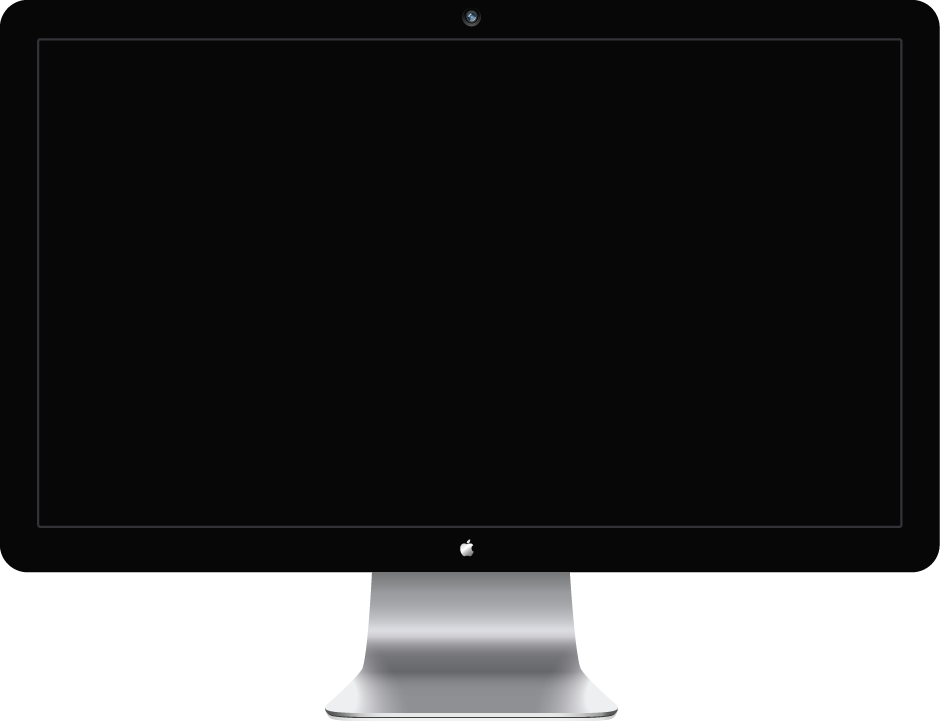 WRITE YOUR GREAT TITLE HERE
YOUR OTHER TEXT HERE
ANALYSIS
We have many PowerPoint templates that has been specifically designed.
WRITE YOUR GREAT TITLE HERE

We have many PowerPoint templates that has been specifically designed to help anyone that is stepping into the world of PowerPoint for the very first time. We have many PowerPoint templates that has been specifically designed to help anyone that is stepping into the world of PowerPoint for the very first time.
INFOGRAPHIC
We have many PowerPoint templates that has been specifically designed.
RESEARCH
We have many PowerPoint templates that has been specifically designed.
POWERFUL
We have many PowerPoint templates that has been specifically designed.
THANKS FOR WATCHING
POWERPOINT TEMPLATE
We have many PowerPoint templates that has been specifically designed to help anyone that is stepping into the world of PowerPoint for the very first time.